Презентация «Звуки Л-Ль, буква Л»
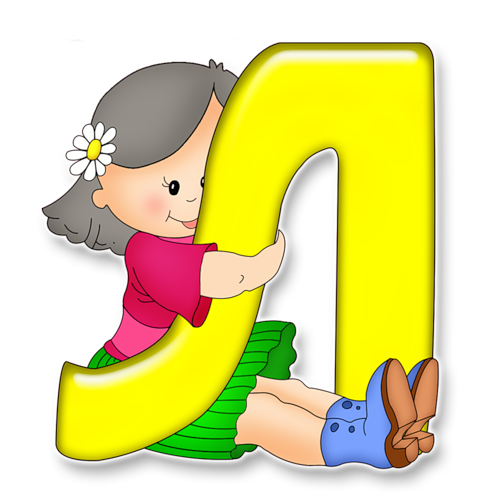 Подготовила учитель-логопед 
Макашина  З.А.
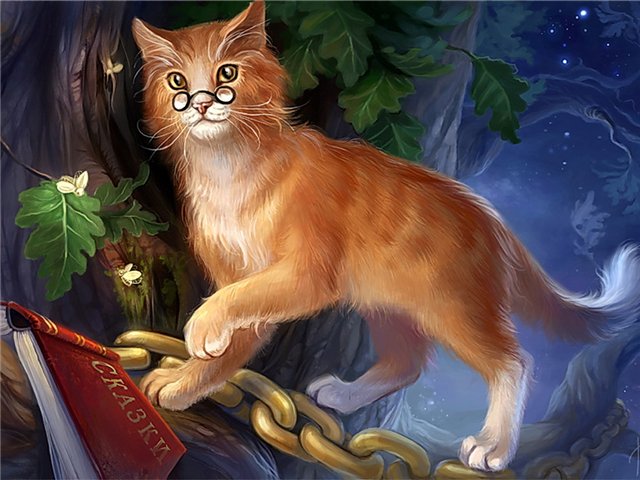 У Лукоморья дуб зелёный,Златая цепь на дубе том,И днём и ночью Кот учёный,Всё ходит по цепи кругом.
С какой же сказки мне начать?Одну я помню…Сказку эту – поведаю я свету:Однажды утром яснымРасцвёл цветок прекрасныйНа лепестке-ладошкеВ нём девочка жила.Была мала, как крошка,И как цветок мила!Как называется сказка? Кто Это?
Дюймовочка
Столяр Джузеппе – Сизый Нос
Полено как-то в дом принёс,
Он начал что-то мастерить
Полено стало говорить!
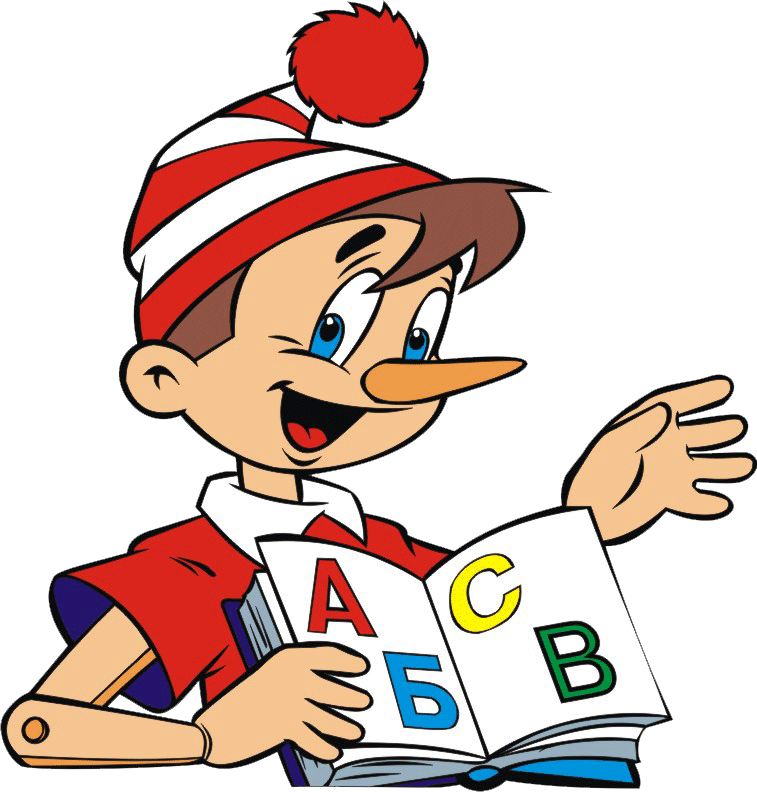 БУКВА –то, что мы пишем и видим
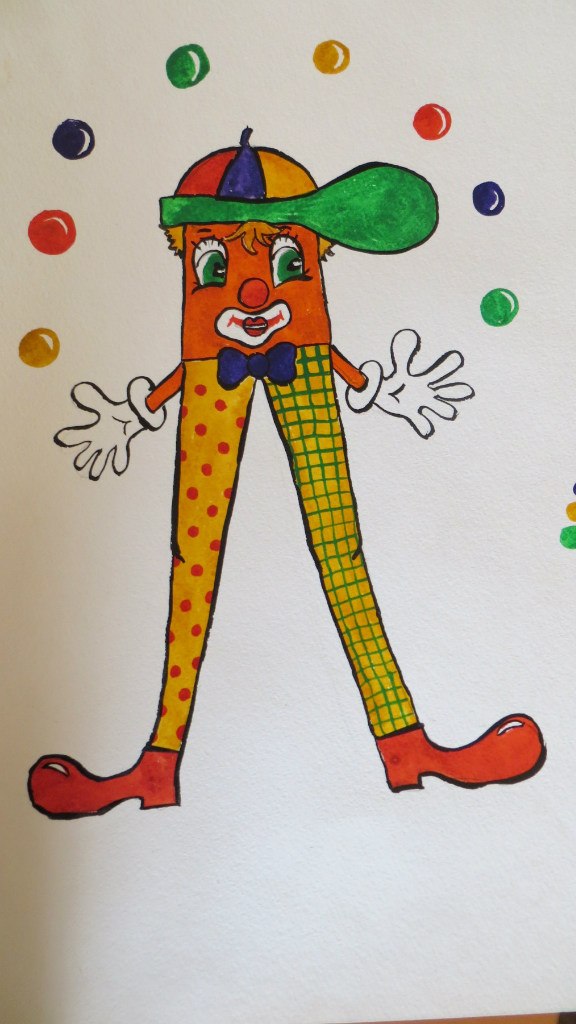 На что похожа буква Л?
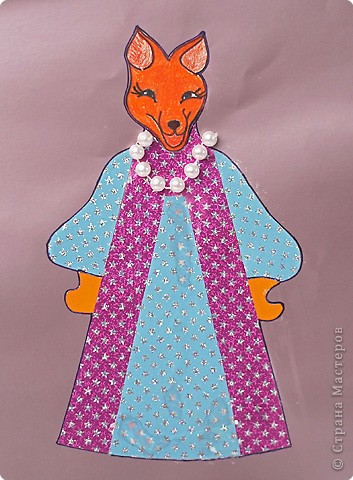 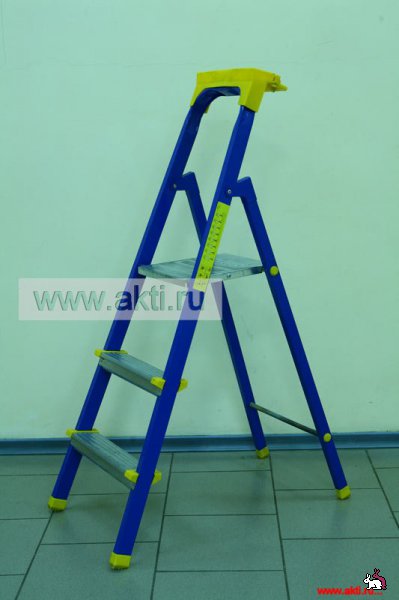 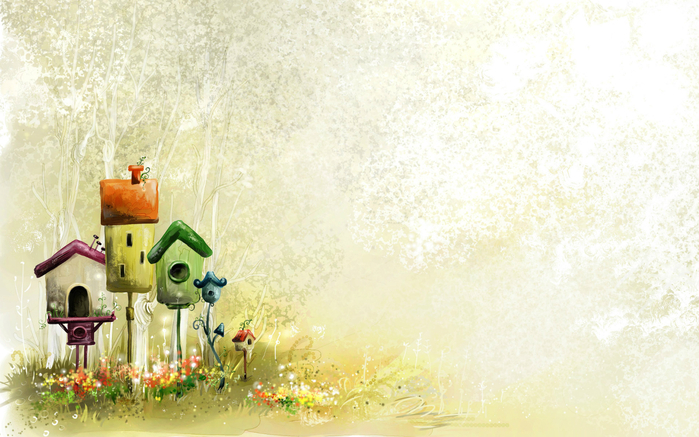 Мы работали, писали, мы немножечко устали!ОТДОХНЕМ!Логоритмика «Полялякаем»
В русской сказке есть красавица
Добротою 
она славится,
И премудрости все знает
Как её все называют?
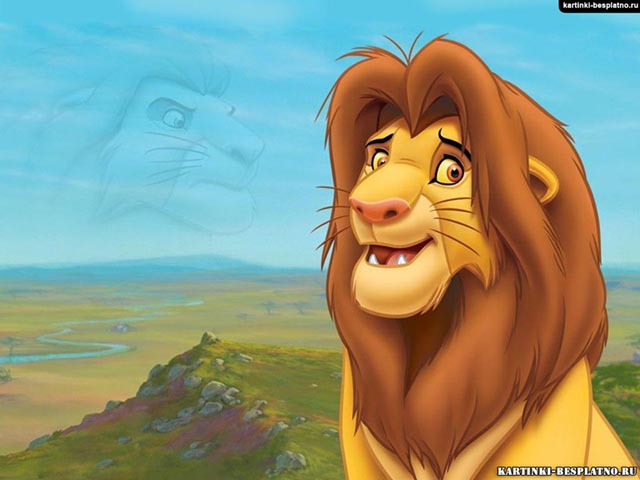 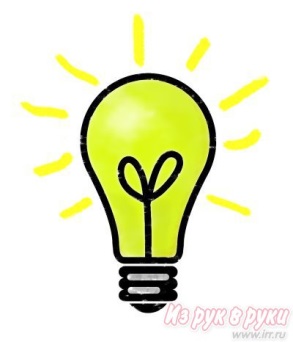 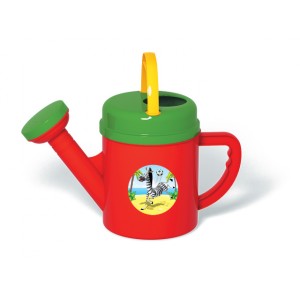 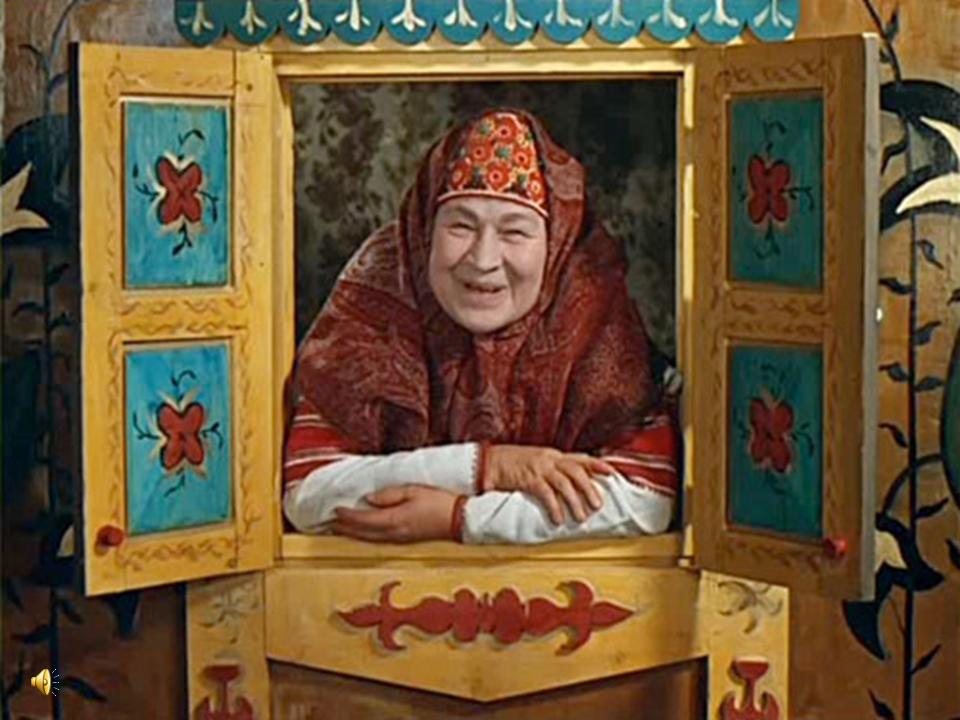 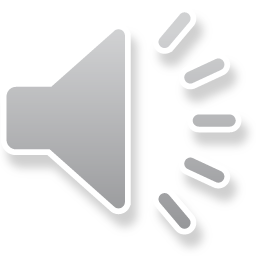 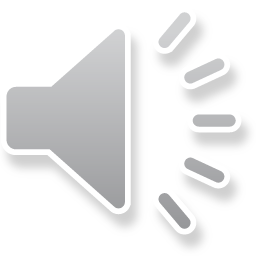 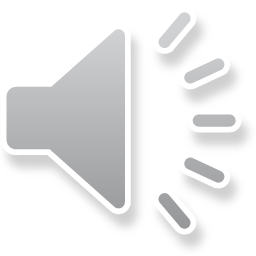 УМНИЦЫ!